小児慢性特定疾病医療受給者の皆さま
2023年６月から
小児慢性特定疾病の医療受給者証の
指定医療機関の記載が変わります
2023年６月以降、福井県が発行する医療受給者証には
　「個別の指定医療機関の名称」ではなく「診断書を記載した医療機関　ほか　全国の指定小児慢性特定疾病医療機関」と記載します。
　そのため、「全国の指定小児慢性特定疾病医療機関」であれば、新たに利用する指定医療機関（※１）として事前の申請をしなくても、助成対象として受診できるようになります（※２）。
（※１）医療機関が「児童福祉法に基づく指定医療機関の指定」を受けているかどうかは、各都道府県・指定都市のホームページにおいてご確認ください。
（※２）新規・更新申請時はこれまでと同様、申請書に利用する医療機関すべてを記載してください。医療機関追加の変更申請は不要です。指定医療機関の包括的な記載は、６月以降受理の新規申請後および更新申請後に発行の受給者証から実施します。
2023年５月まで
2023年６月から
医療
受給者証
医療
受給者証
「診断書を記載した医療機関　ほか　全国の指定
小児慢性医療機関」
駅前に新しくできた薬局を利用したいけど、手続きが必要…
「医療機関追加」の手続きをしないで利用できる！
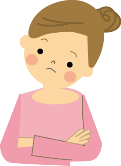 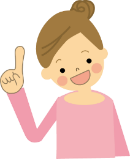 《現在お持ちの医療受給者証について》
現在の医療受給者証には、「個別の指定医療機関の名称」が記載されていますが、2023年６月以降は、医療機関追加の手続きを行うことなく利用可能です。
（問い合わせ先）
　　　　　　　福井県健康福祉部保健予防課　疾病対策グループ
　　　　　　　TEL：０７７６－２０－０３５０　FAX：０７７６－２０－０６４３